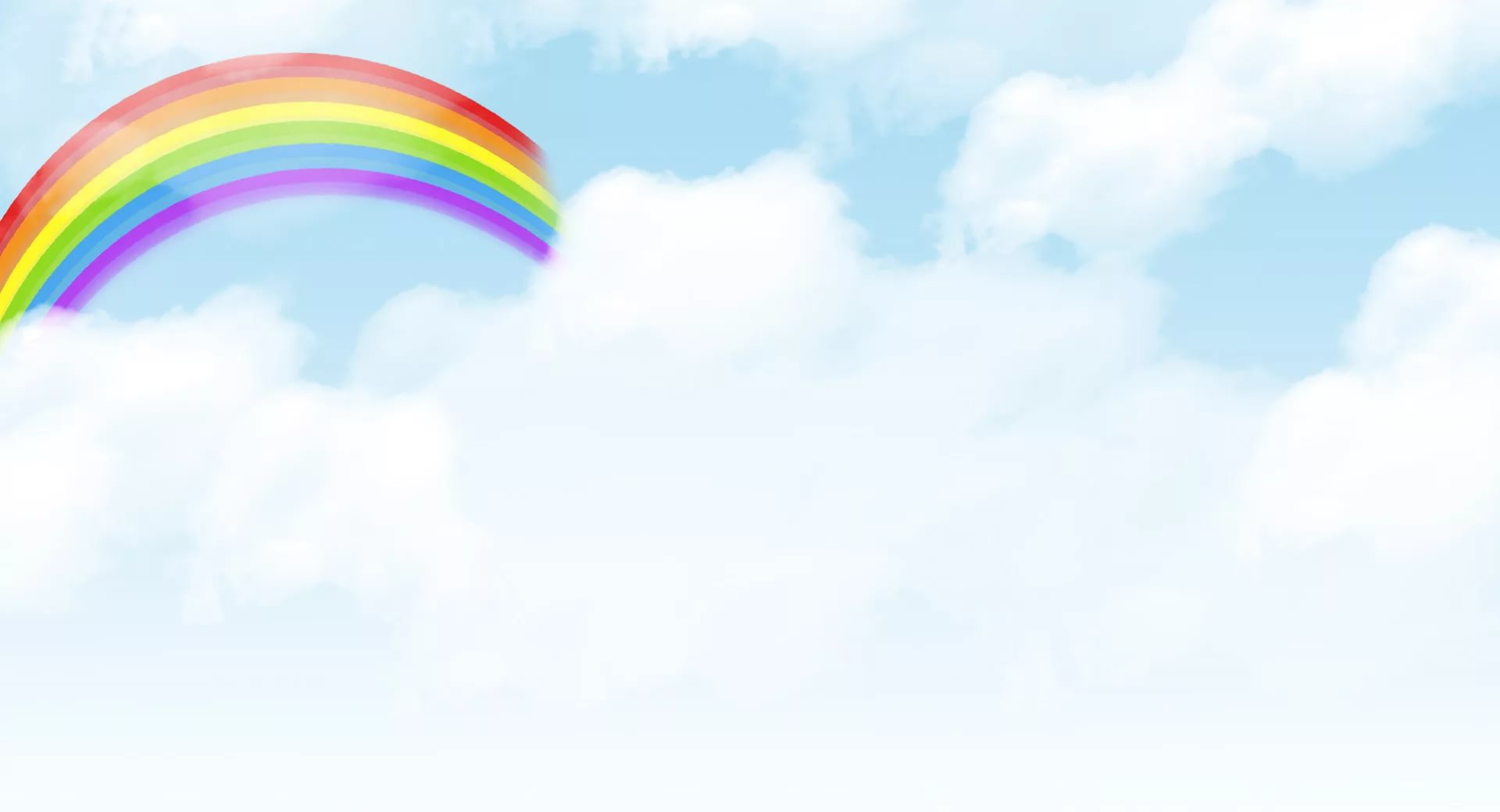 СП детский сад «Светлячок» ГБОУ СОШ №1
 им. И. М. Кузнецова с. Большая Черниговка
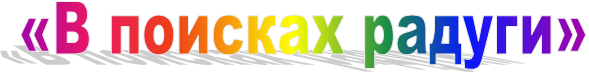 Автор проекта: Чуканова Вика, Жлуктов Вова
Научный руководитель: Соколова Н.В.
                                               Архипова Т. А.
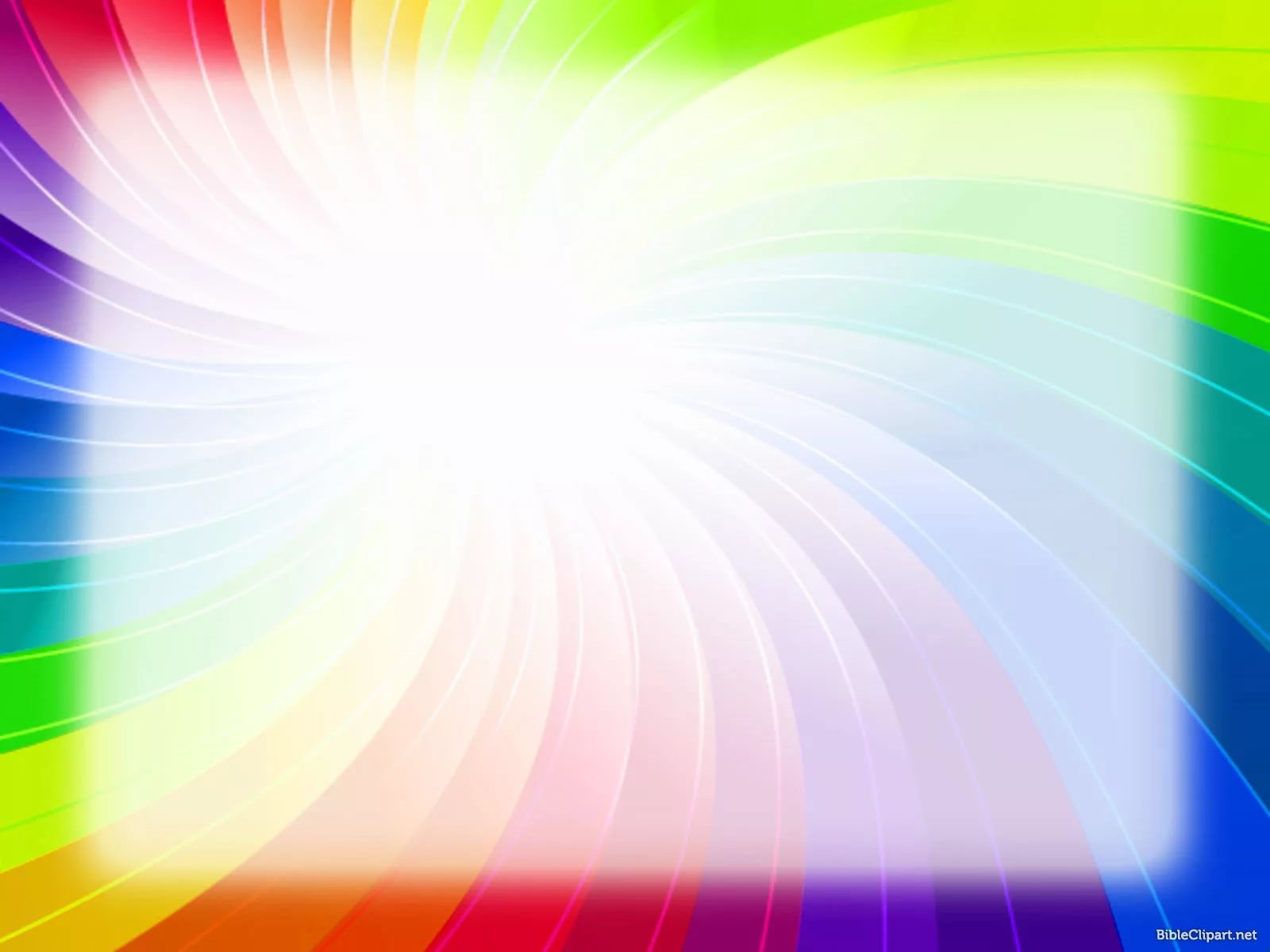 Цель:
Развитие  творческих познавательно - исследовательских навыков.
 
Задачи:
Узнать, что такое радуга.
Выяснить, при каких условиях, и как возникает радуга.
Запомнить цвета радуги и ее последовательность.
Провести опыты в домашних условиях.
Заинтересовать детей в группе к данному исследованию.
Сформулировать выводы, научиться анализировать.
Любить природу, видеть красоту окружающего мира.
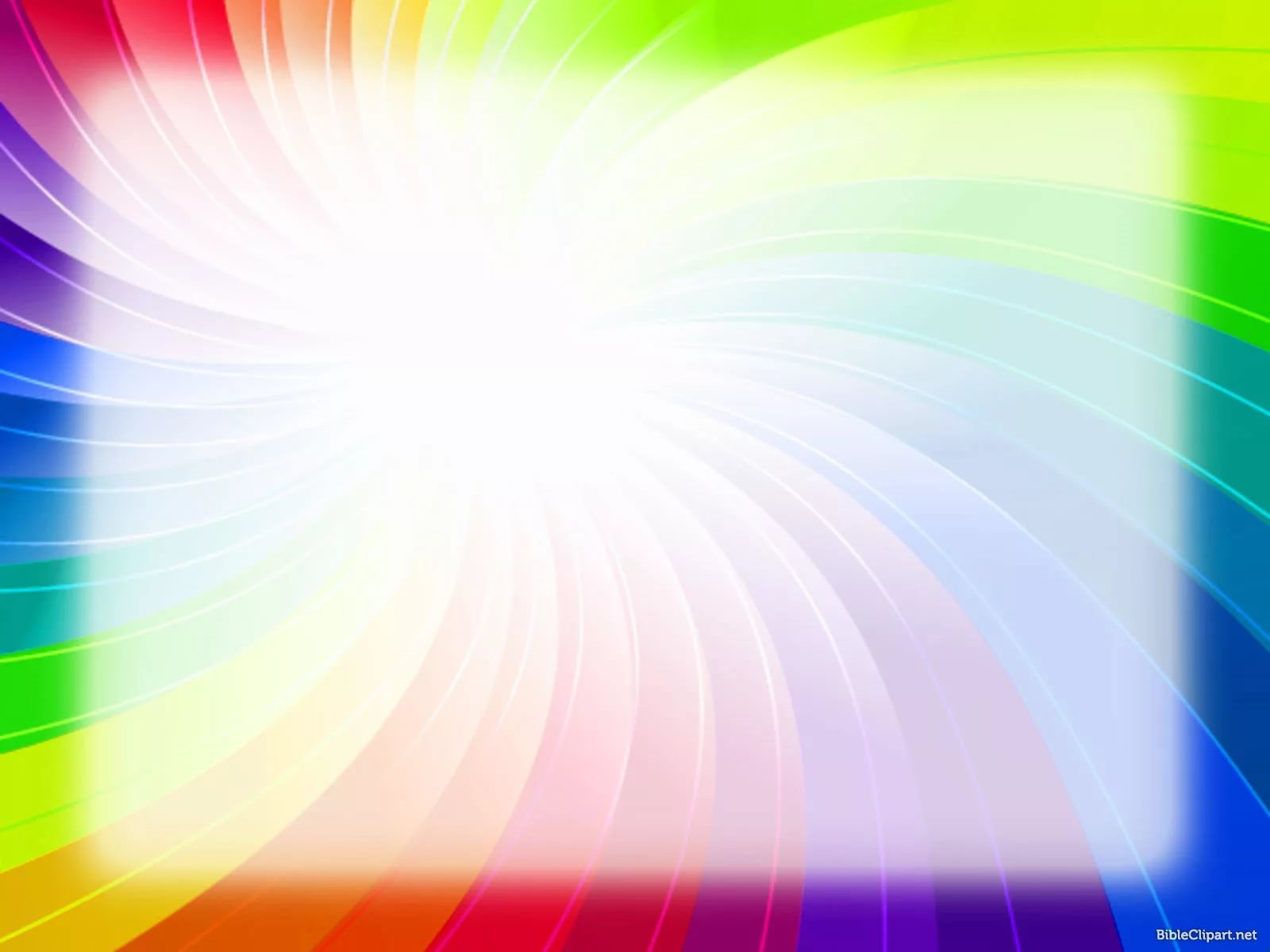 Каждый 
ОхотникЖелаетЗнатьГдеСидитФазан
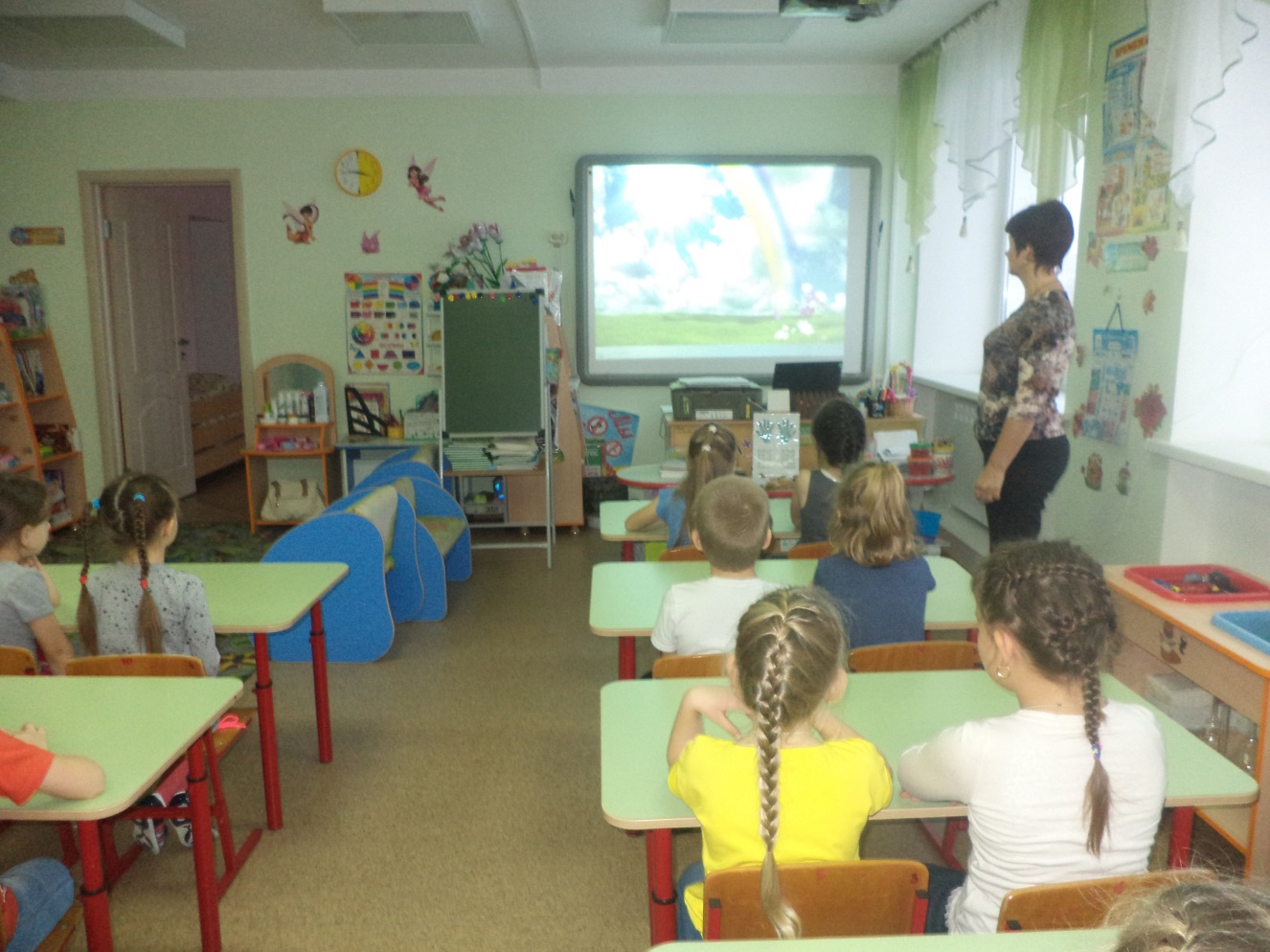 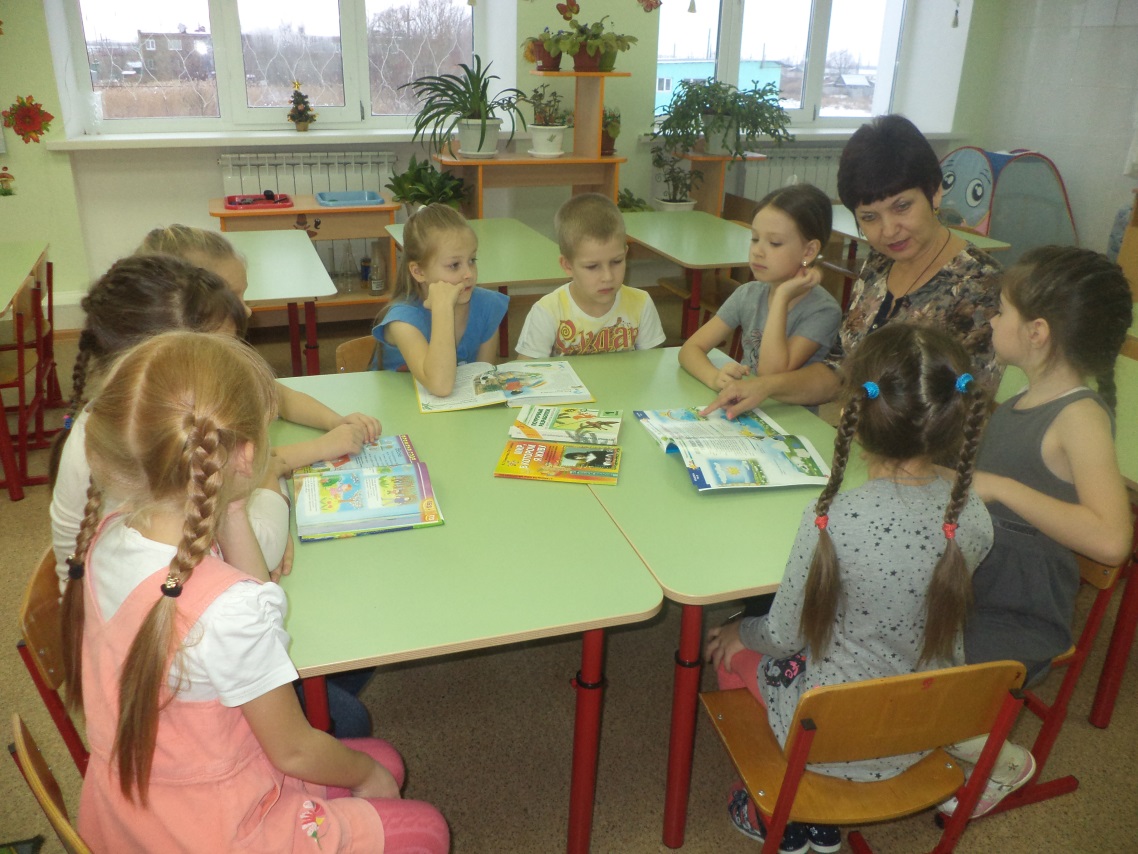 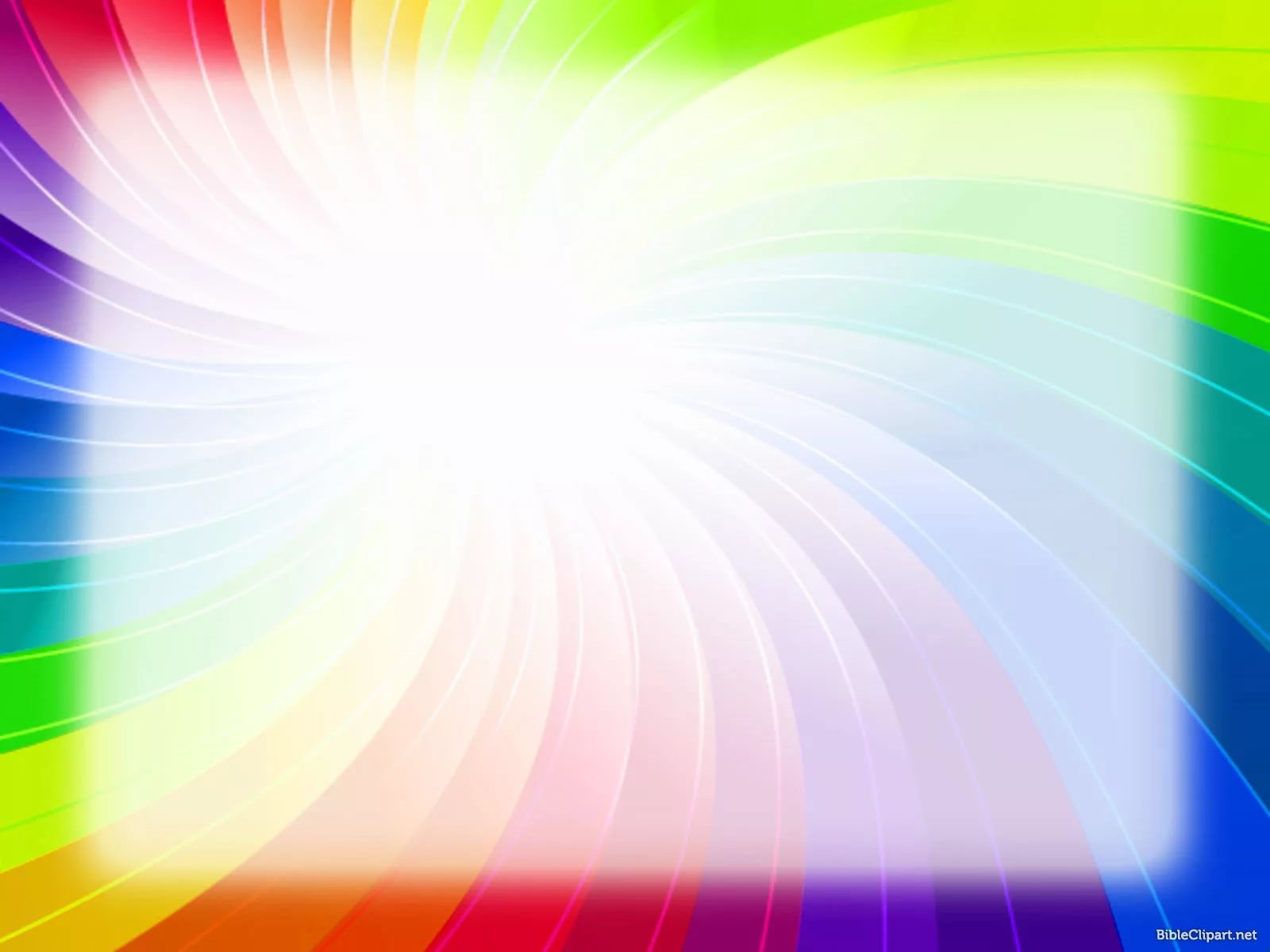 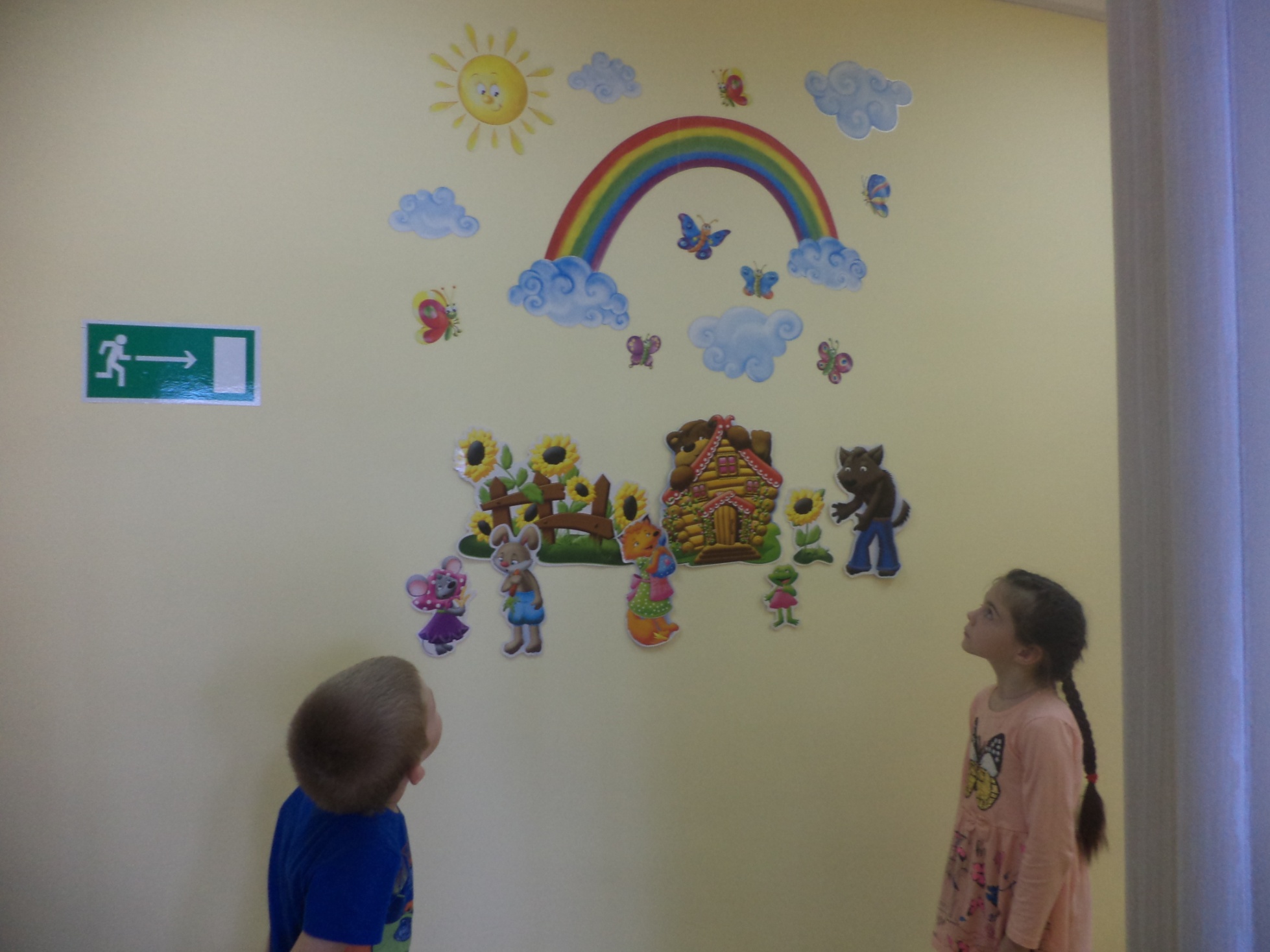 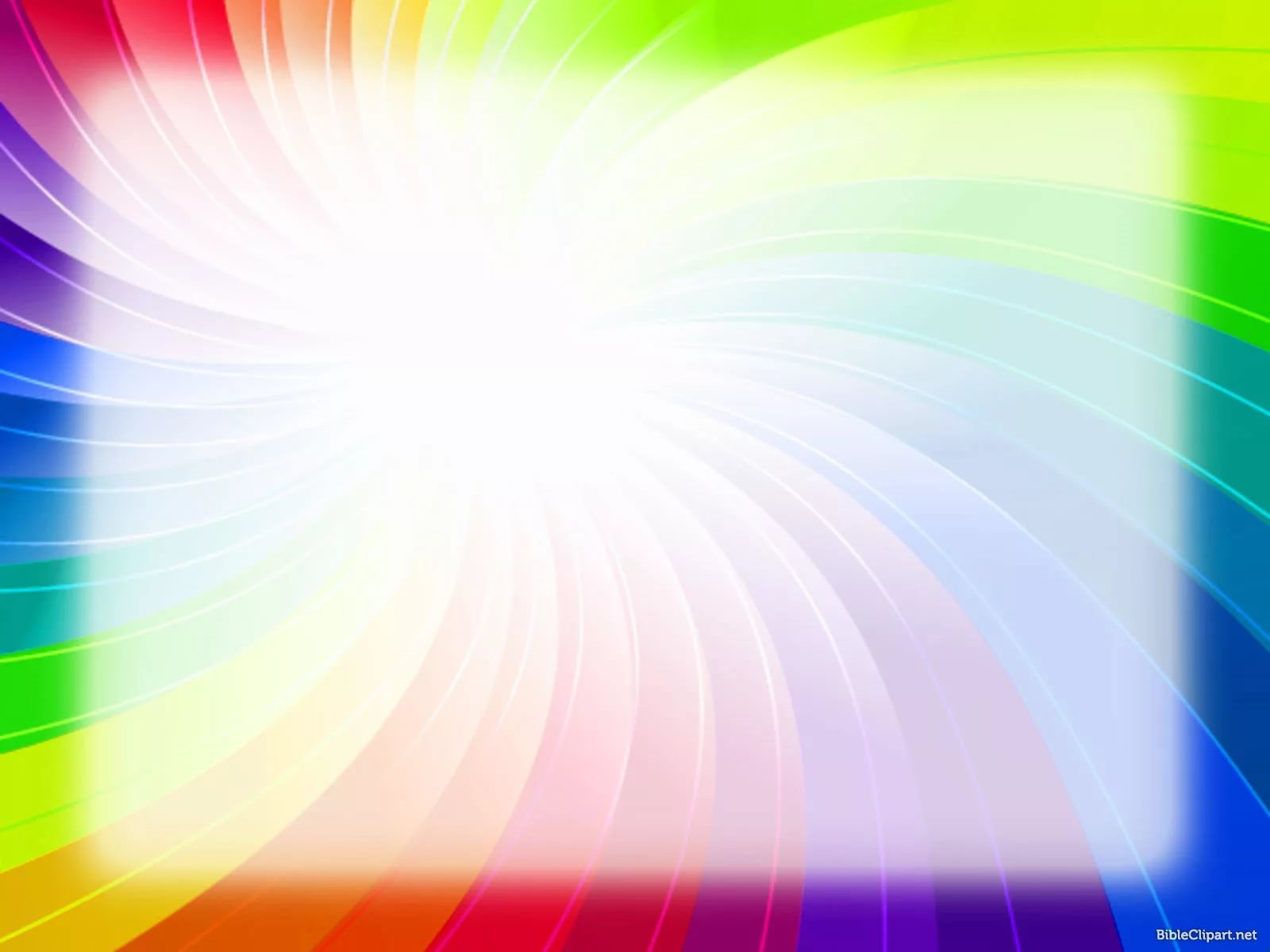 ПРАКТИЧЕСКАЯ ЧАСТЬ
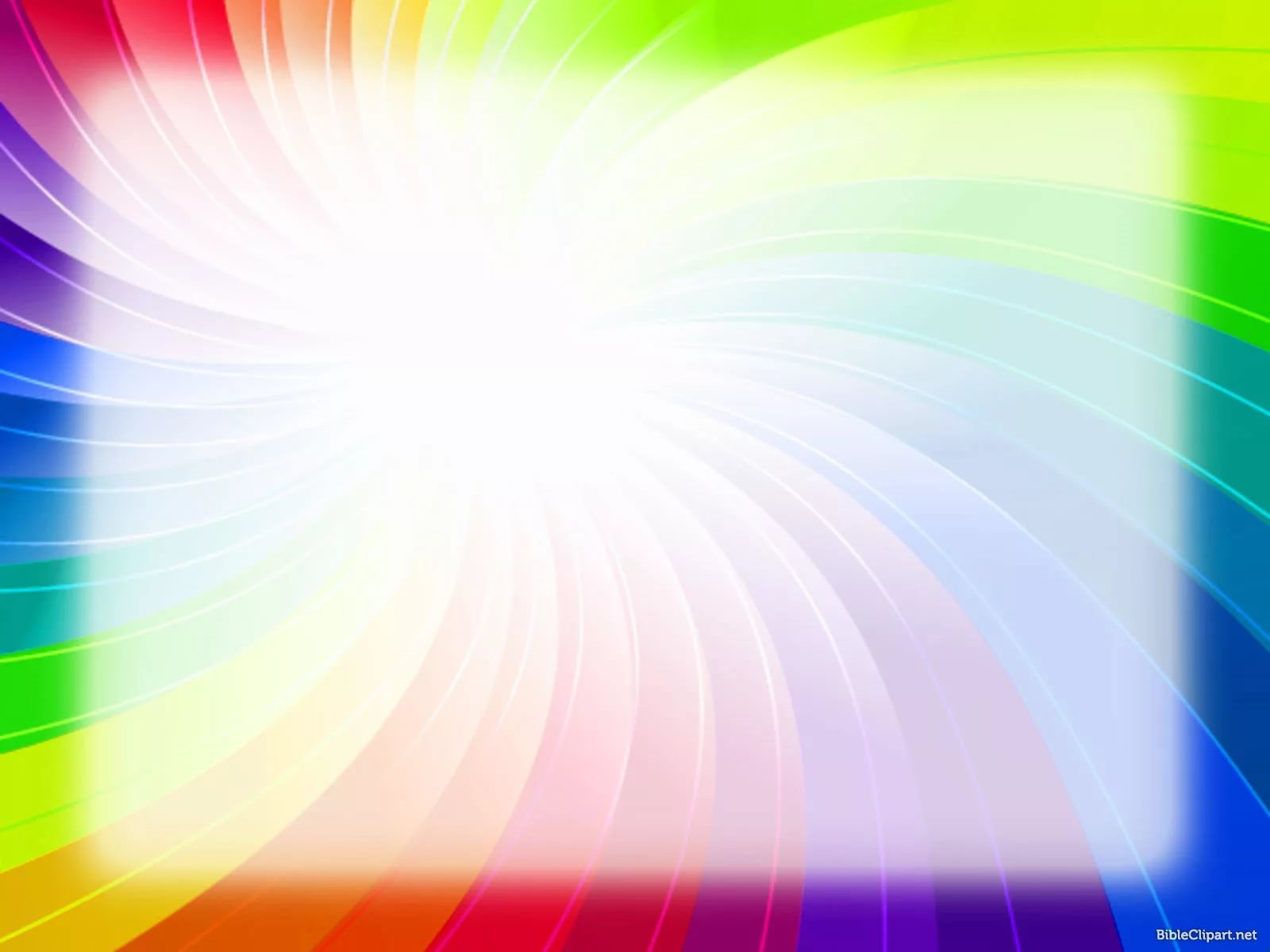 ОПЫТ №1 «Создаем радугу»
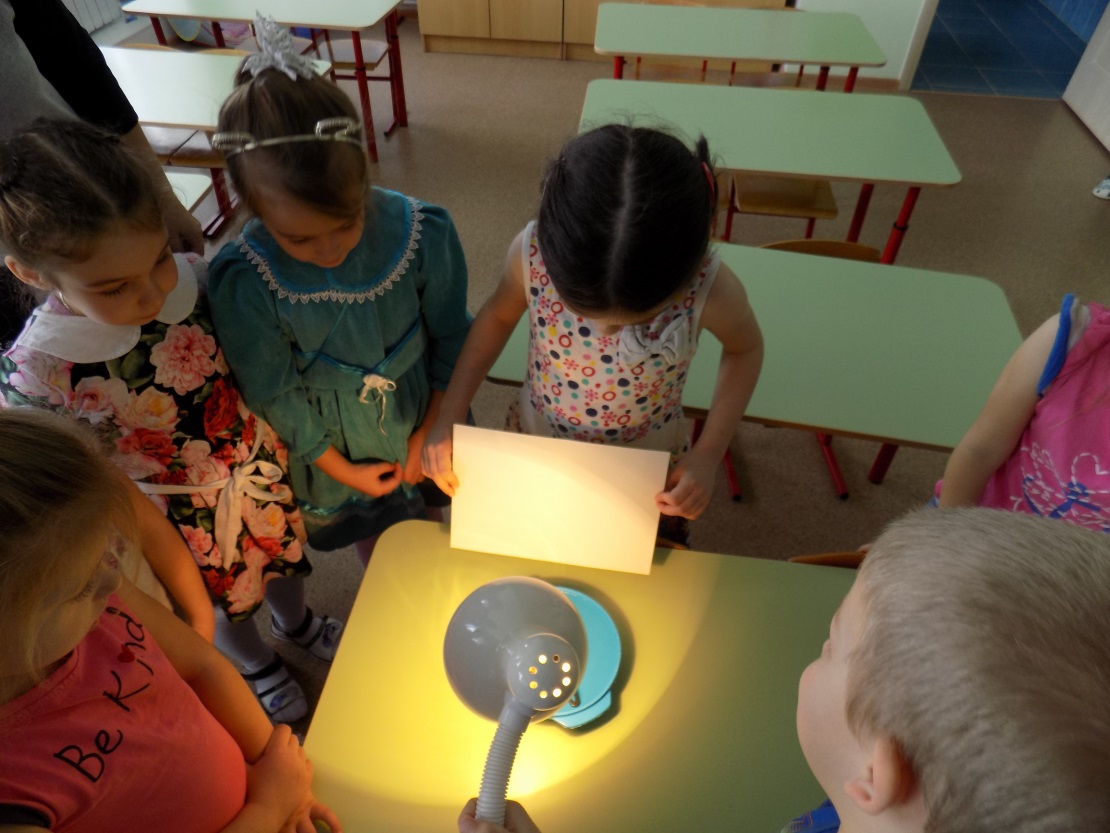 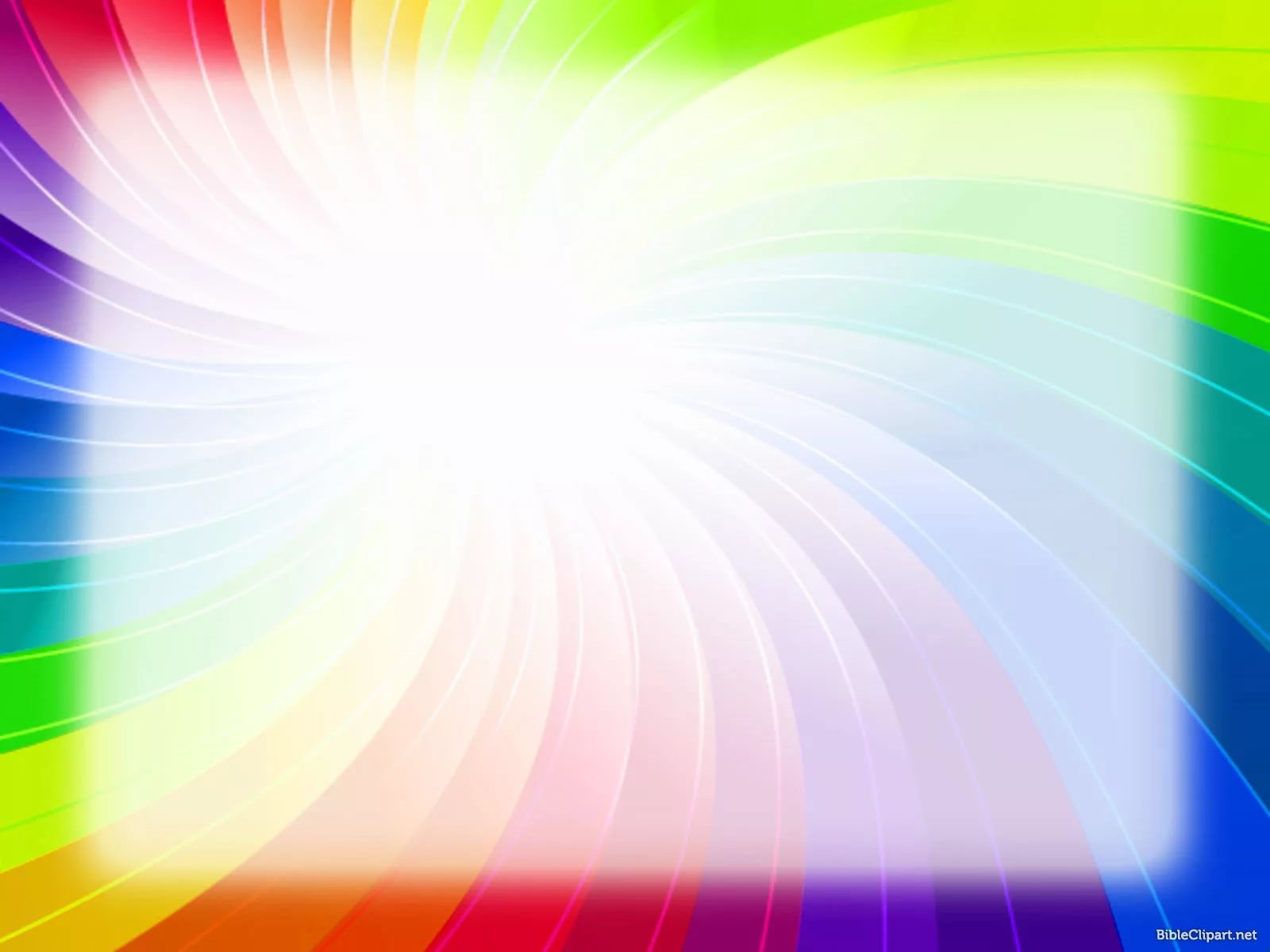 ОПЫТ №2 «Радуга на диске»
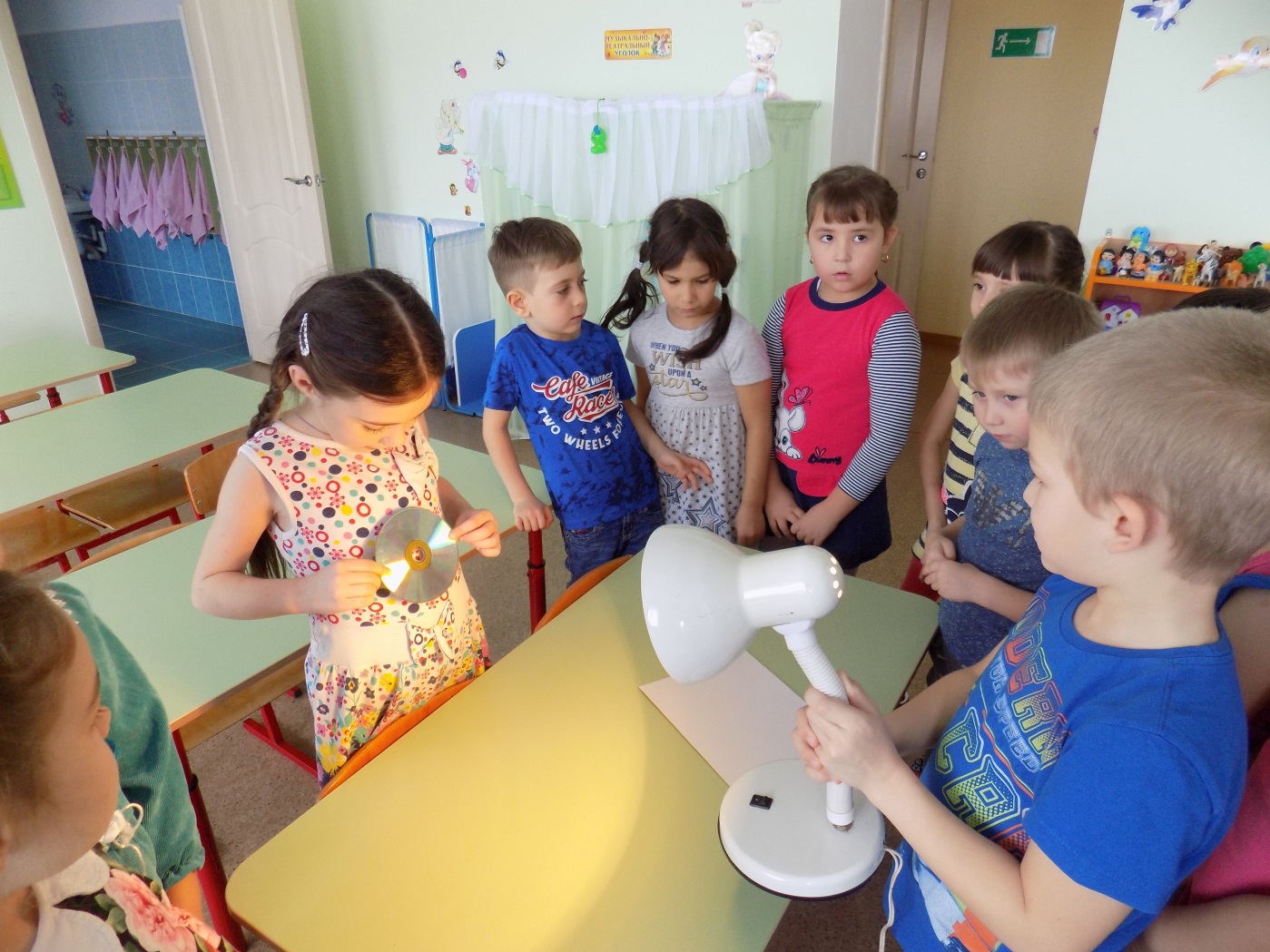 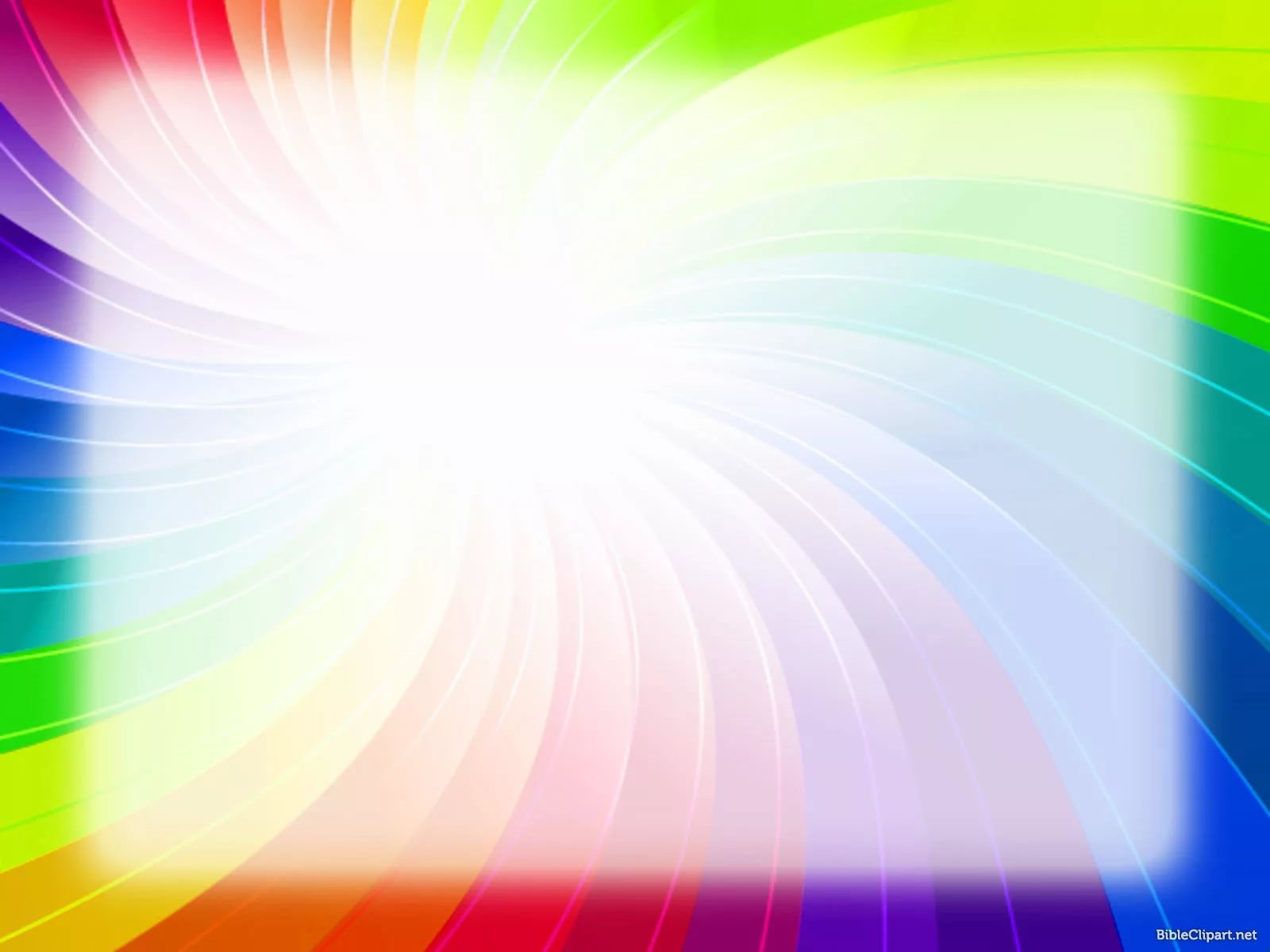 ОПЫТ №3 «Радуга в стакане»
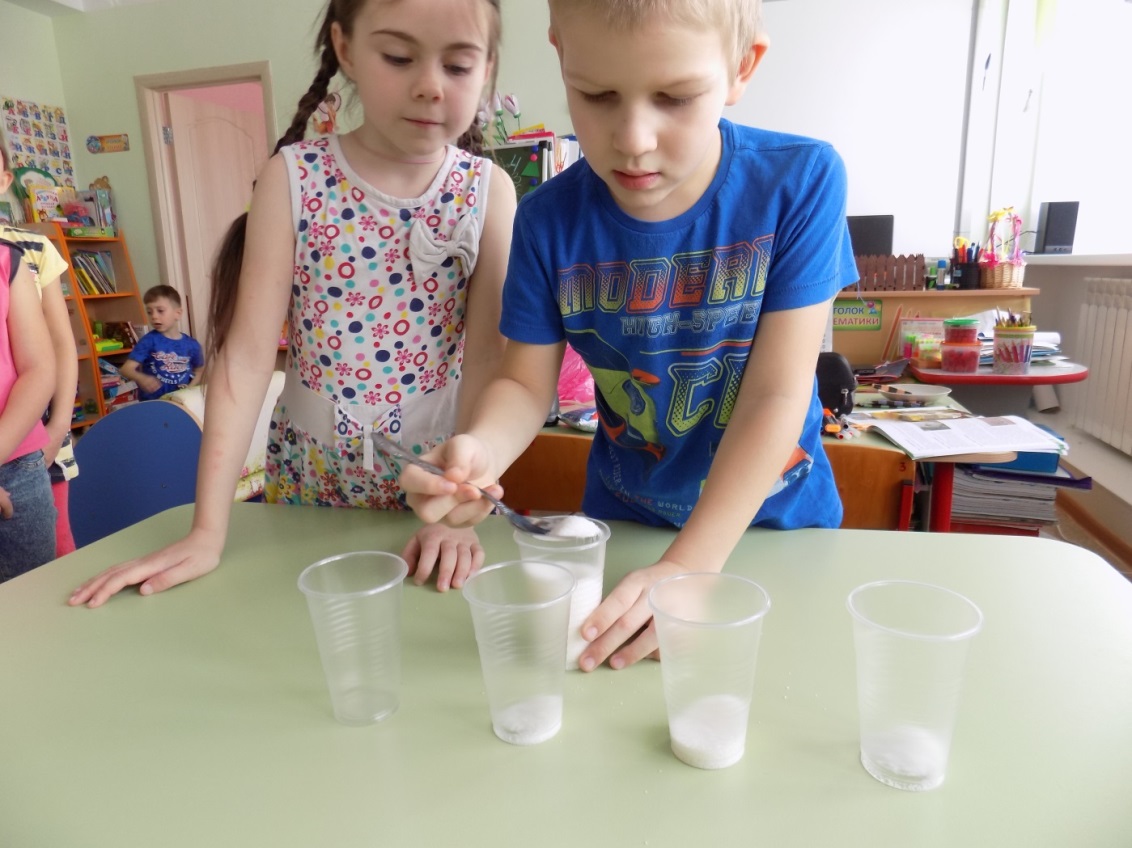 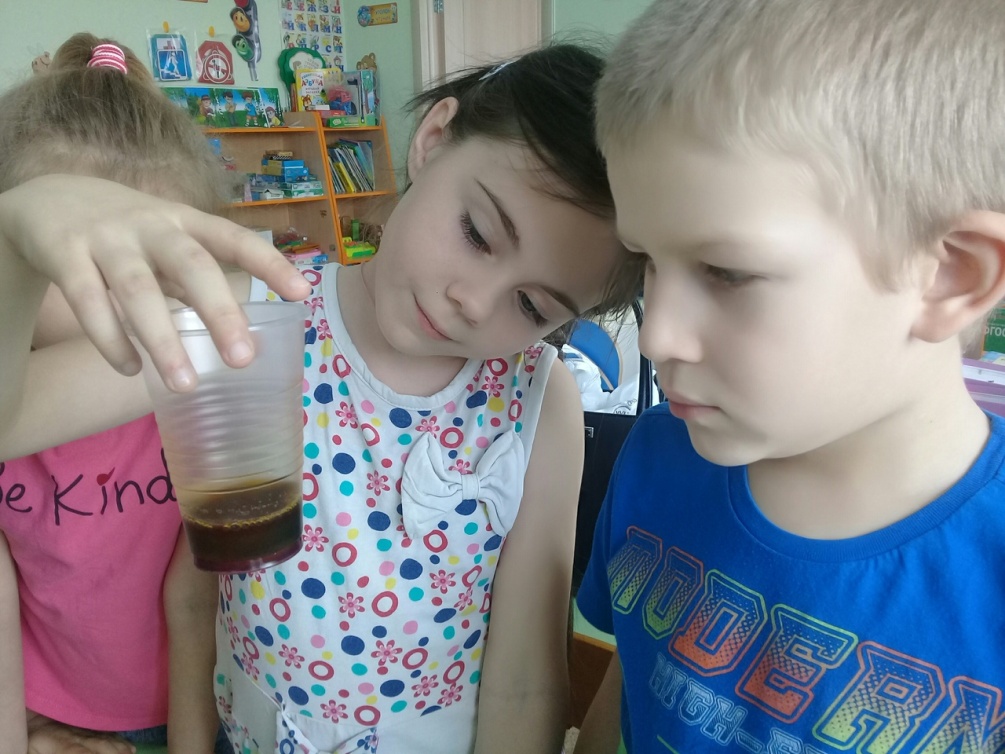 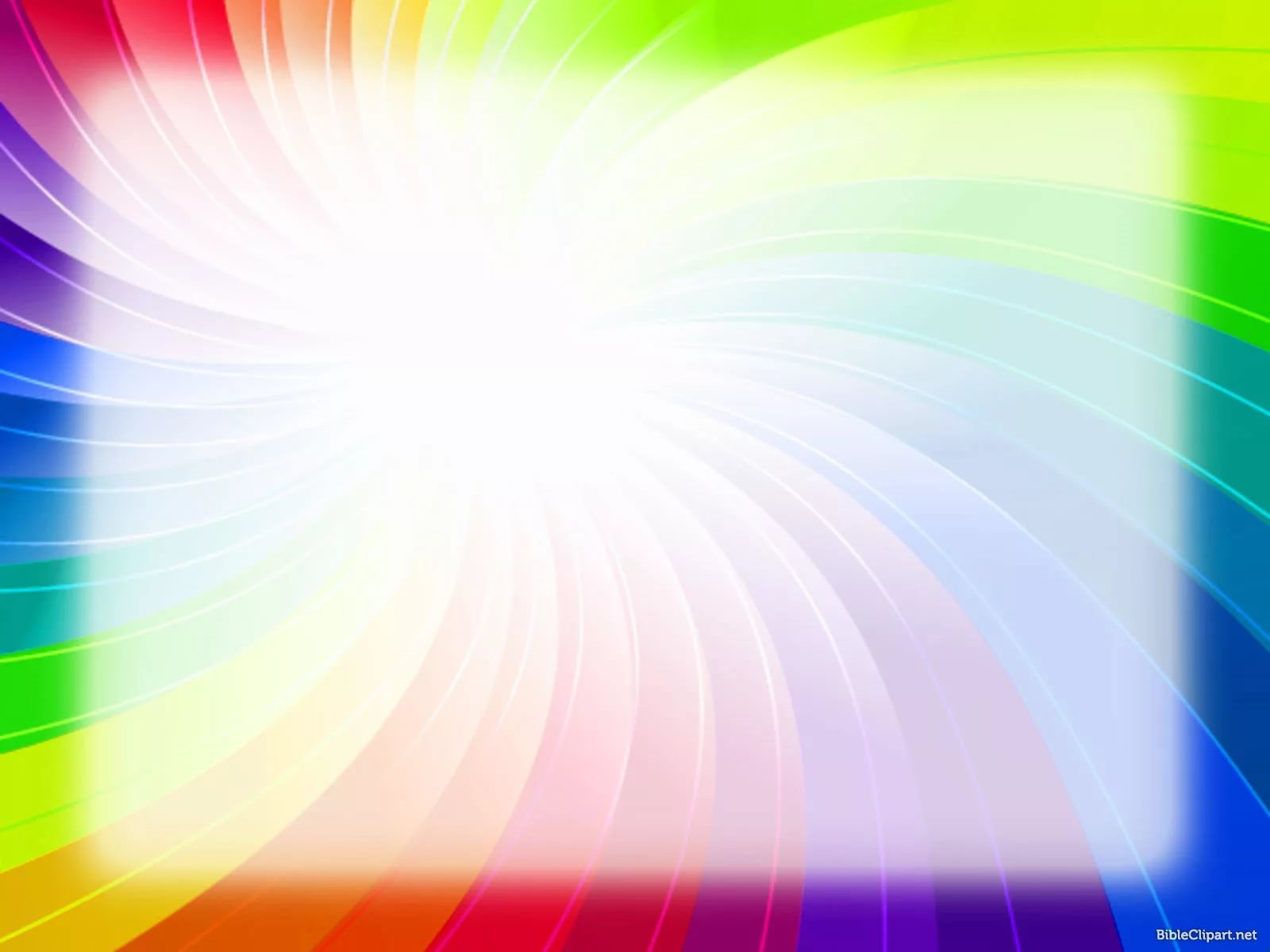 ОПЫТ №4 «Радуга на салфетке»
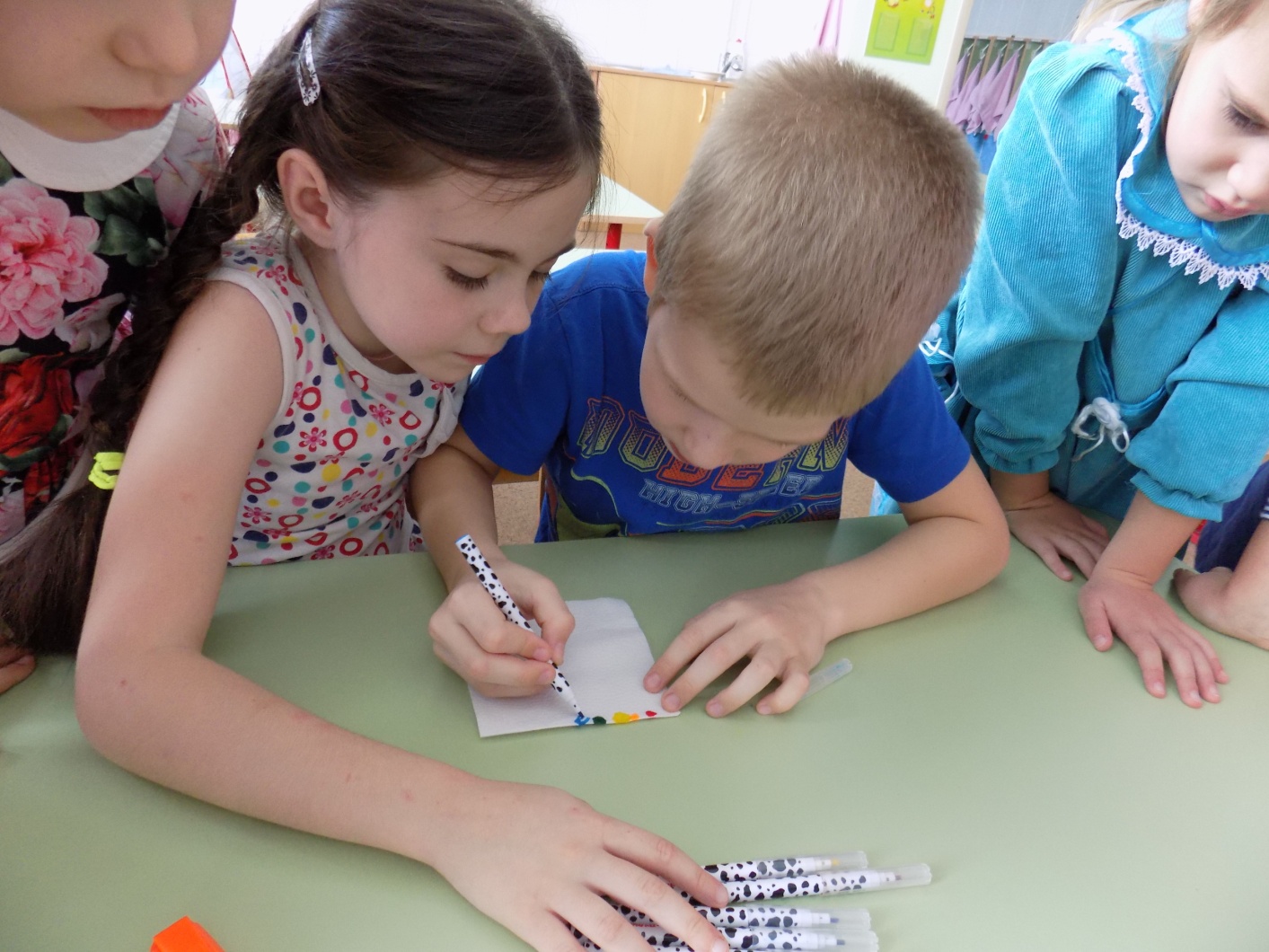 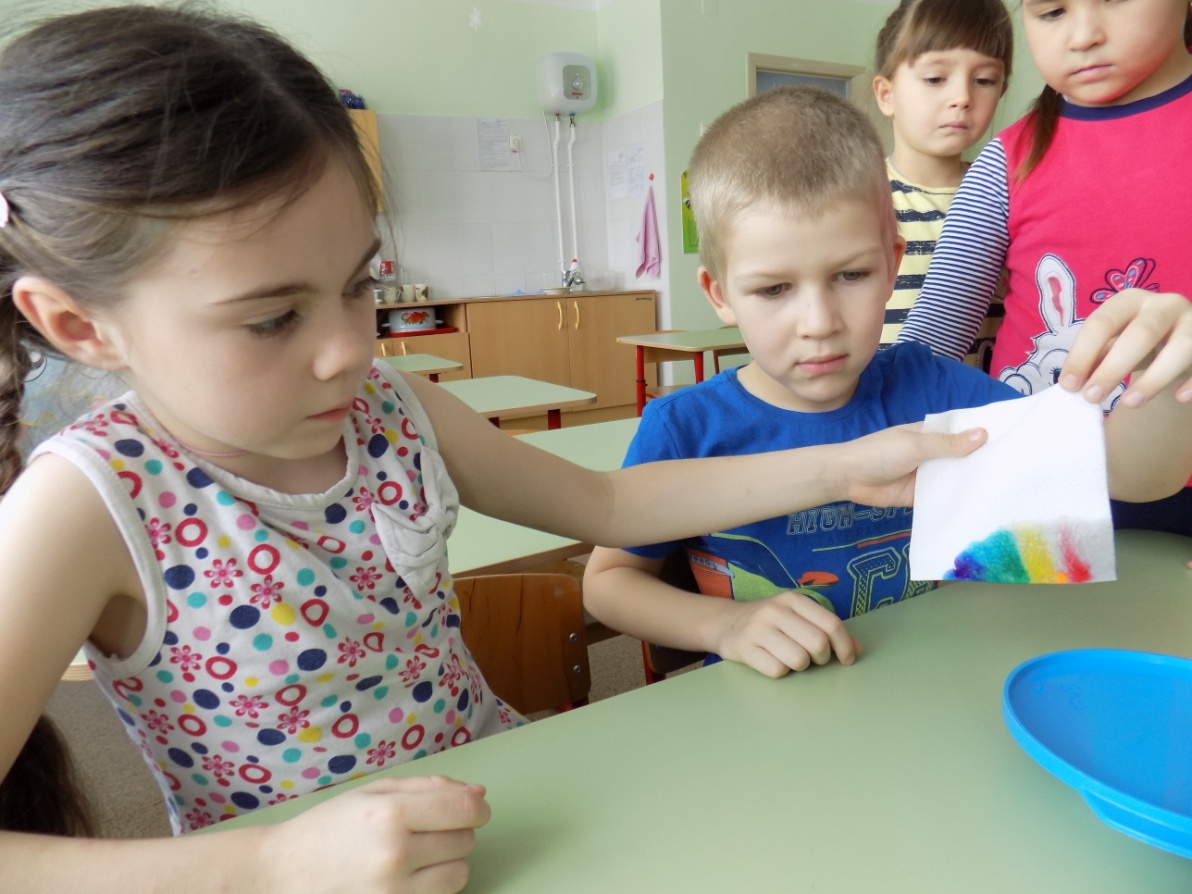 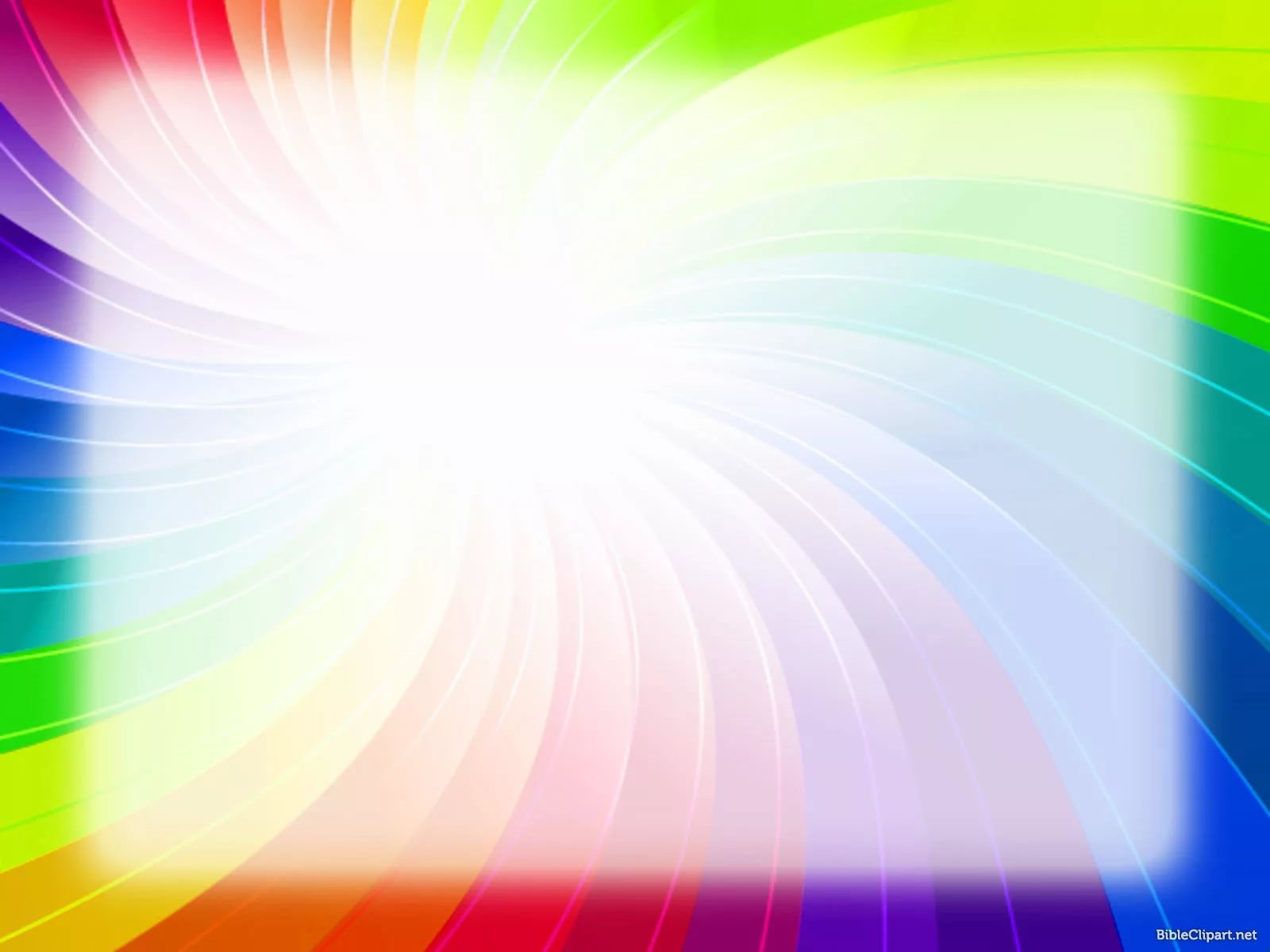 ОПЫТ №5 «Радуга в молоке»
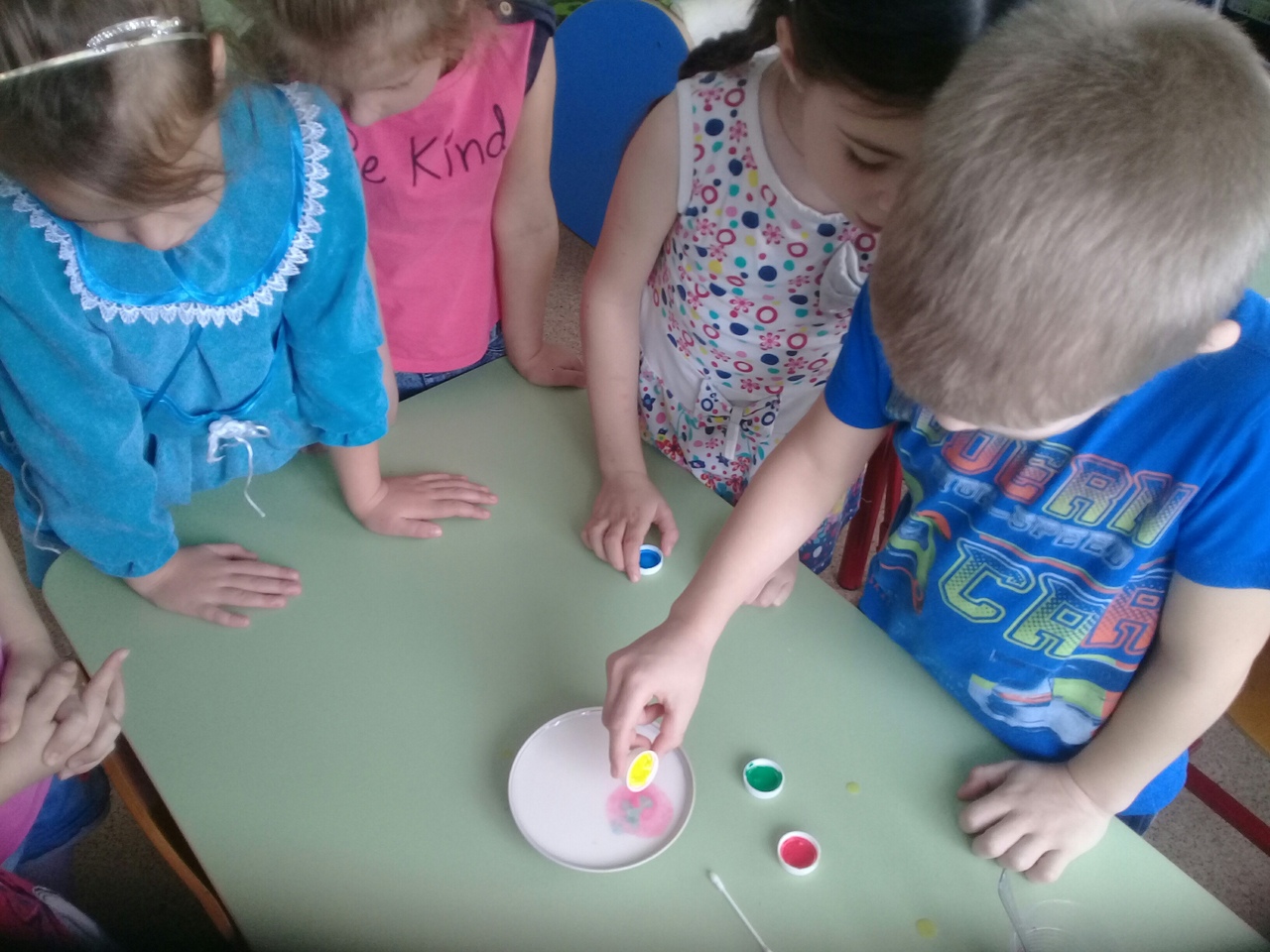 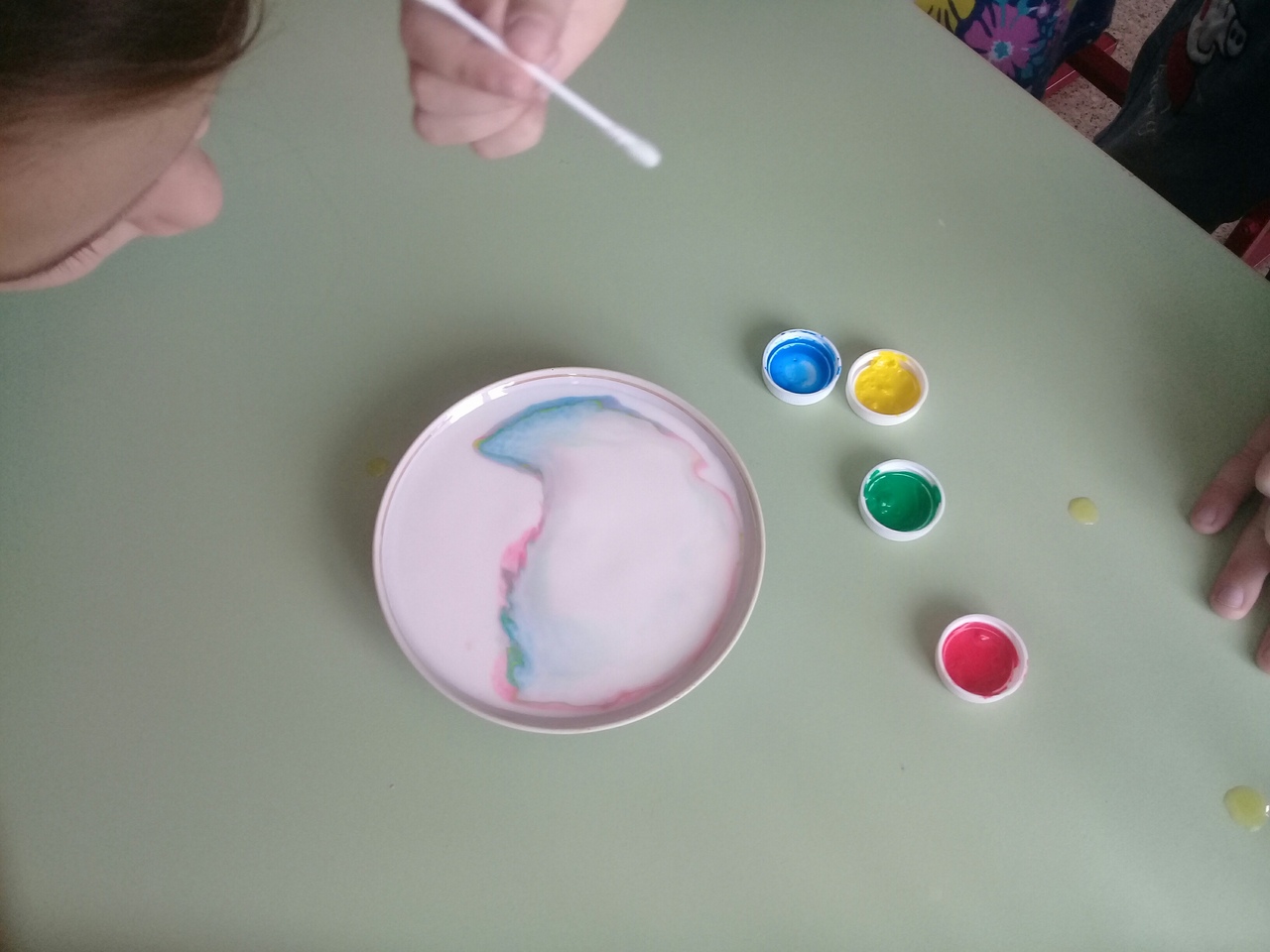 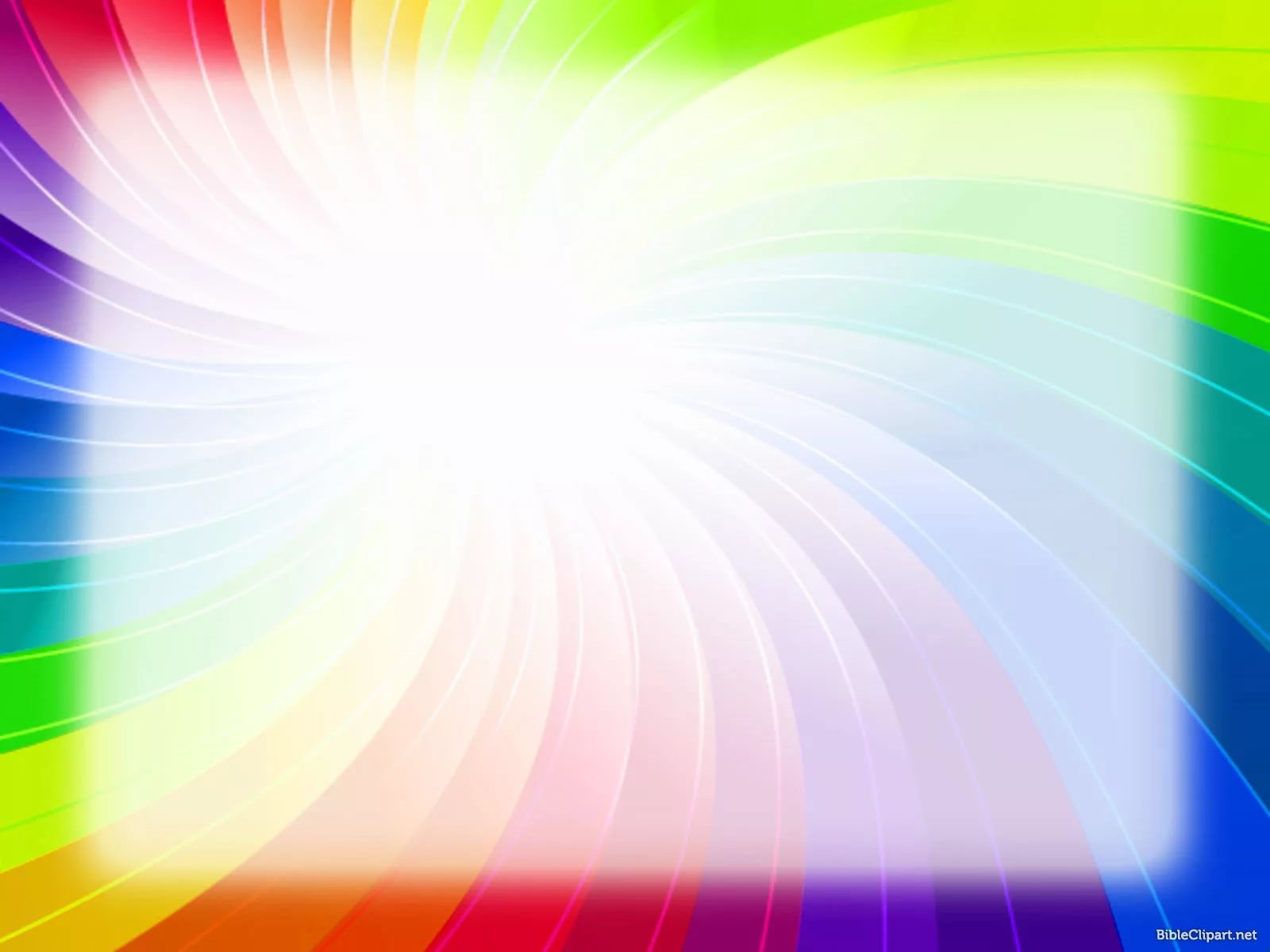 Результаты  исследования:
Посмотрев познавательный фильм, используя интернет ресурсы ,мы выяснили: что радуга появляется после дождя в форме дуги и имеет семь цветов (красный, оранжевый, желтый, зеленый, голубой, синий, фиолетовый).
Радуга – одно из самых красивых природных явлений.  
Радугу можно наблюдать только перед дождем или после него. И только в том случае, если одновременно с дождем сквозь тучи пробивается солнце.
В результате проведения опытов, мы научились получать радугу в домашних условиях, используя искусственный источник света.
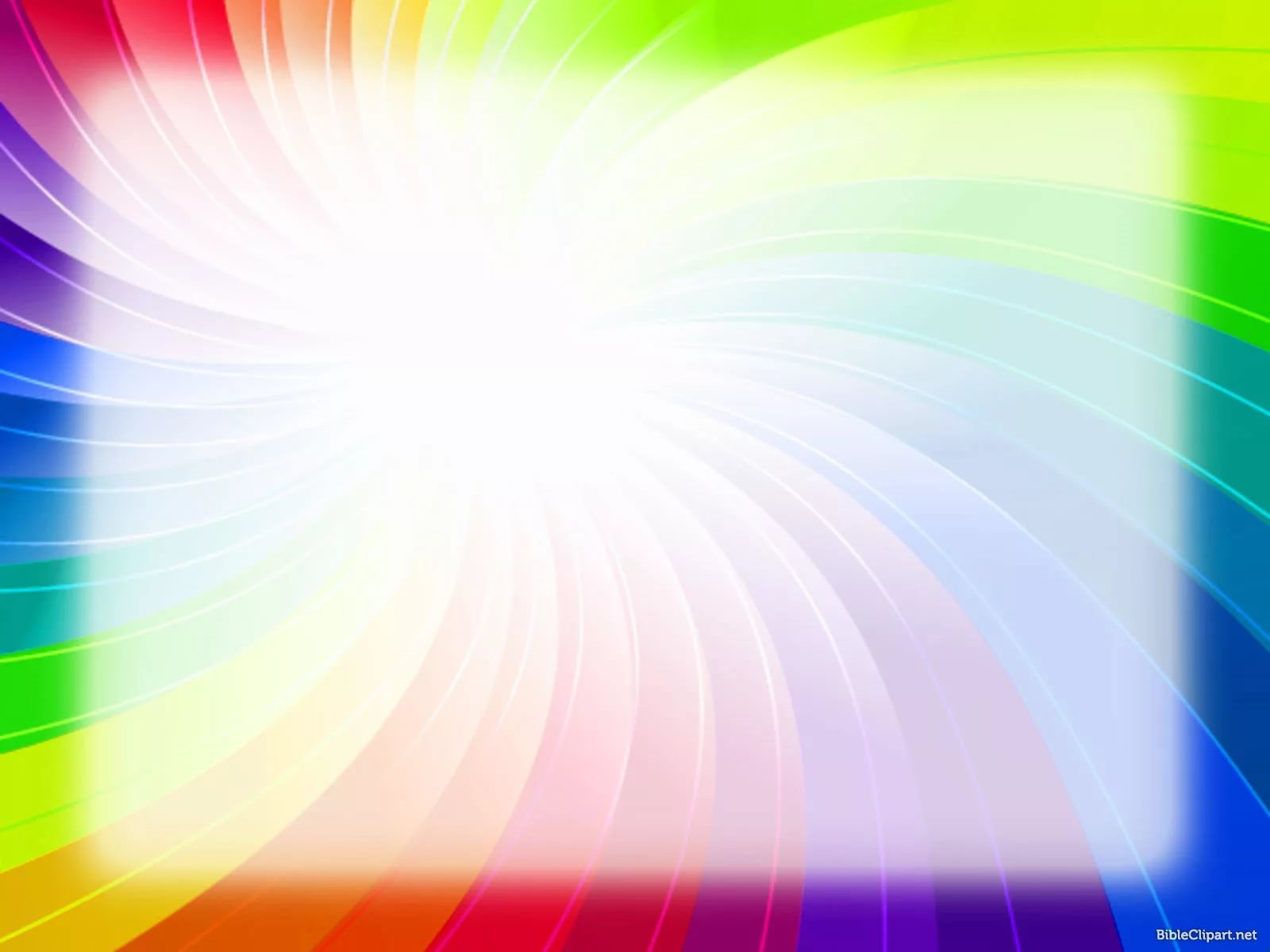 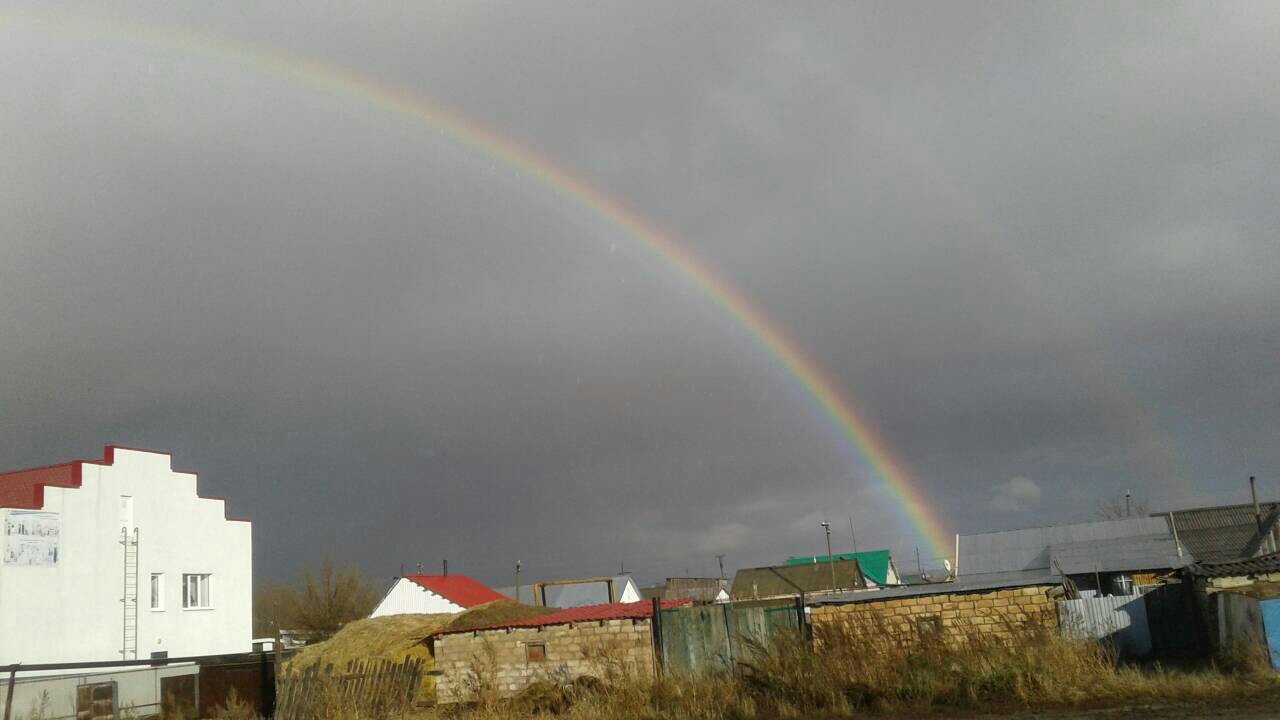 СПАСИБО ЗА ВНИМАНИЕ!